NDA Annual Conference 2020
People with Intellectual Disabilities in Irish Prisons: Could Article 13 Hold the Key?
Gautam Gulati MD
NDA Annual Conference, 21st October 2020
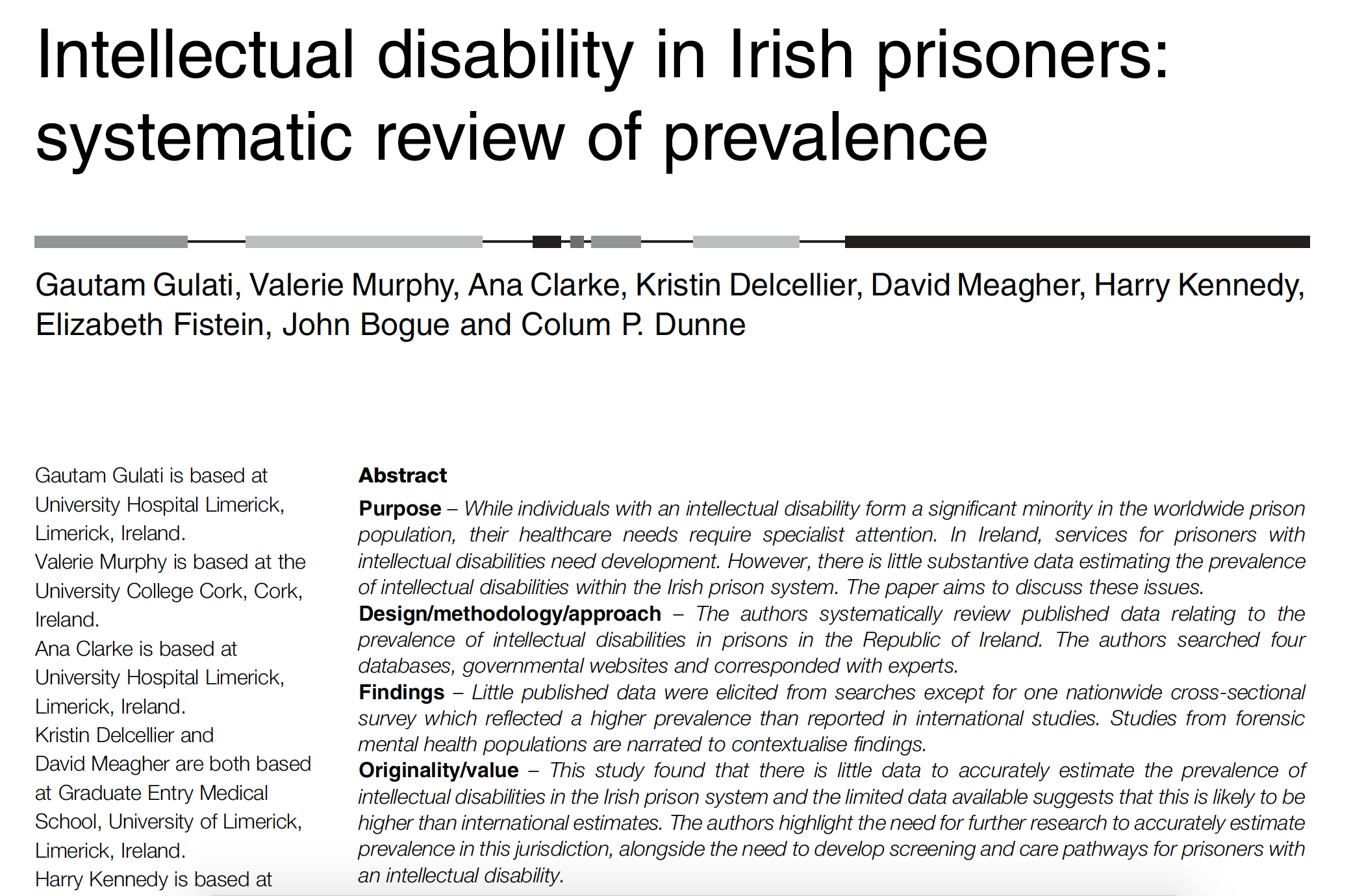 Article Intellectual disability in Irish prisoners
Abstract International Journal of Law and Pscyhiatry
Abstract from Journal
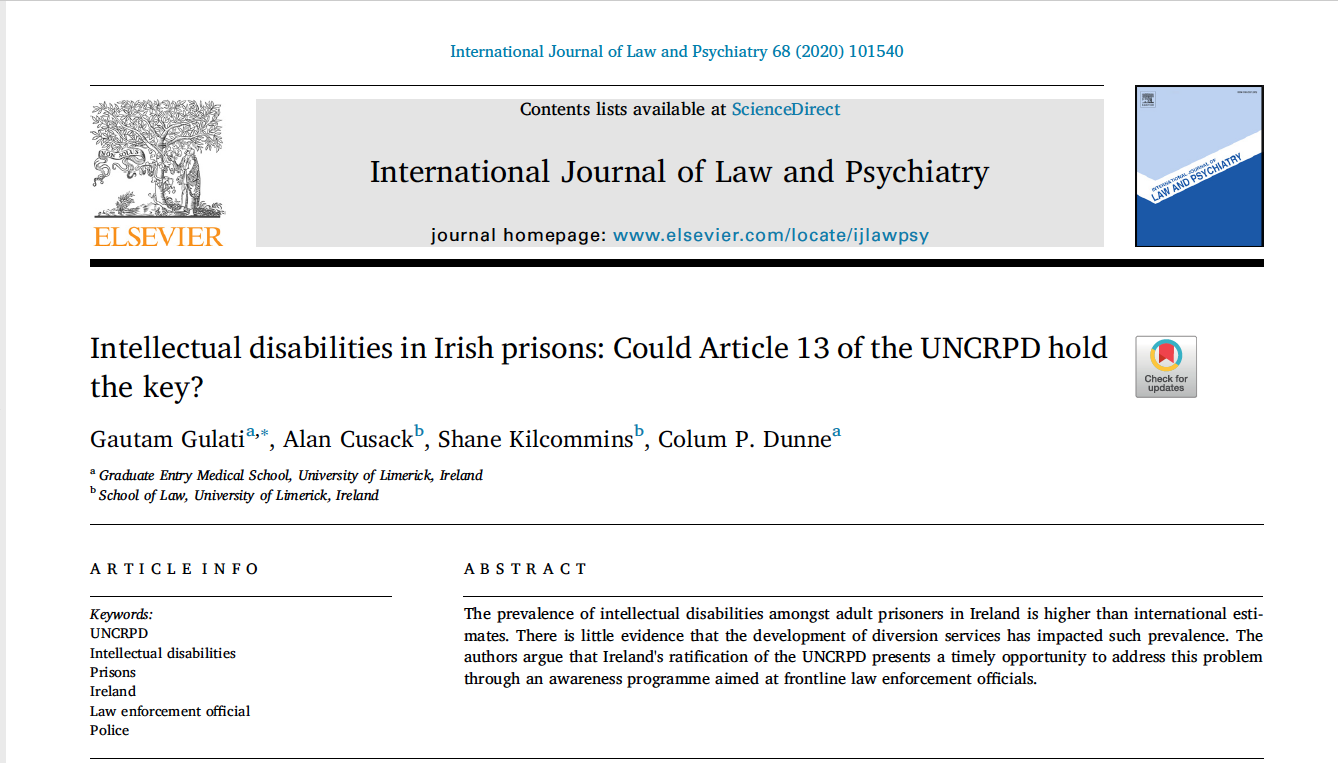 Abstract International Journal of Law and Psychiatry
Summary
Prevalence of People with Intellectual Disabilities in Prison
Views of People with Intellectual Disabilities
Views of Police Officers
Article 13 of the UNCRPD